Skúsenosti učiteľov v programovaní a výučbe programovania v App Inventore a v Pythone
Ľubomír Šnajder, Ján Guniš
UPJŠ v Košiciach
PollEv dotazník: Školenie NPITA Pokročilé programovanie ... jún 2019
https://PollEv.com/surveys/AGjxTxacYw8b2gXVUPn5F/web
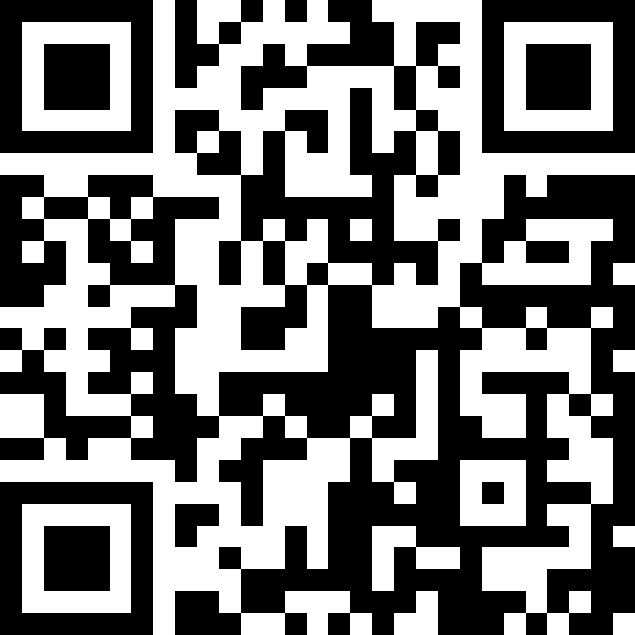 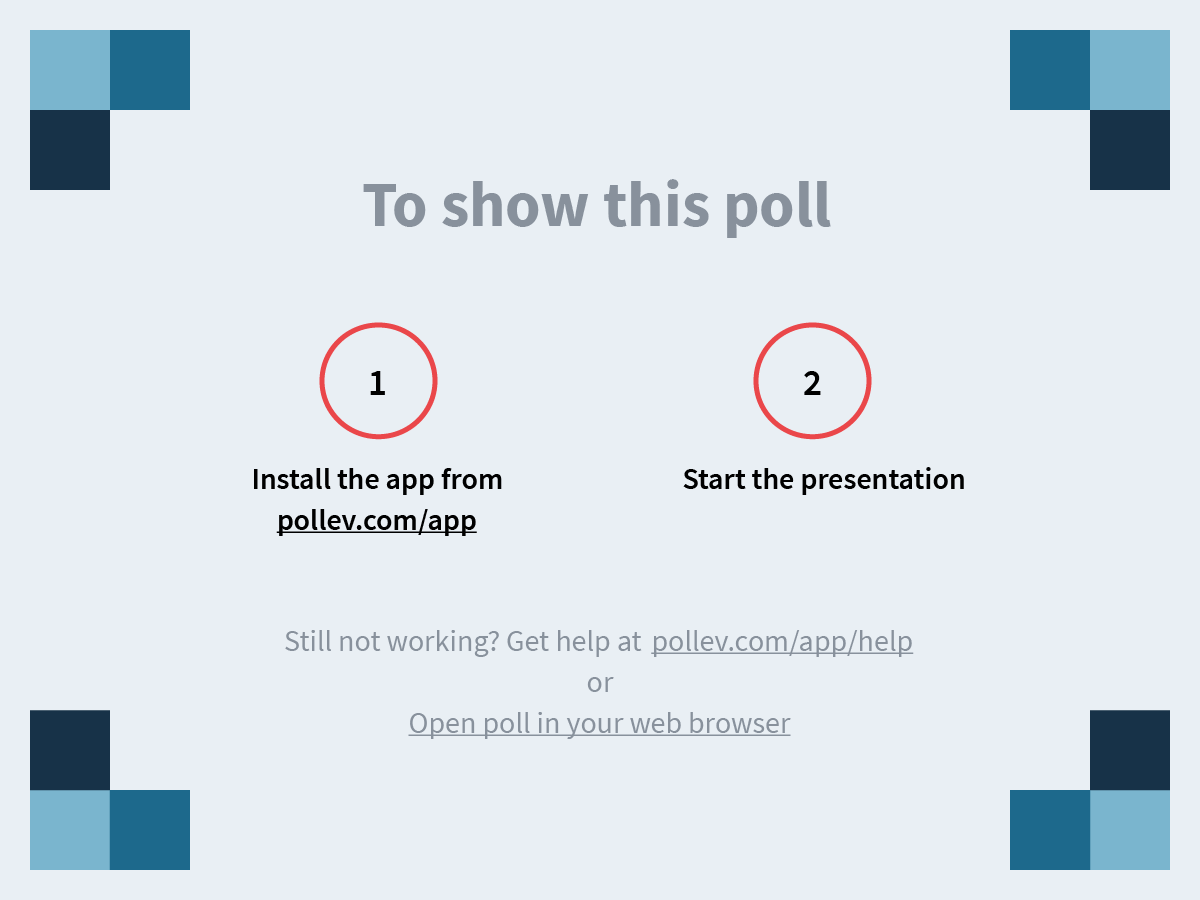 [Speaker Notes: Školenie NPITA Pokročilé programovanie ... jún 2019
https://www.polleverywhere.com/surveys/AGjxTxacYw8b2gXVUPn5F]
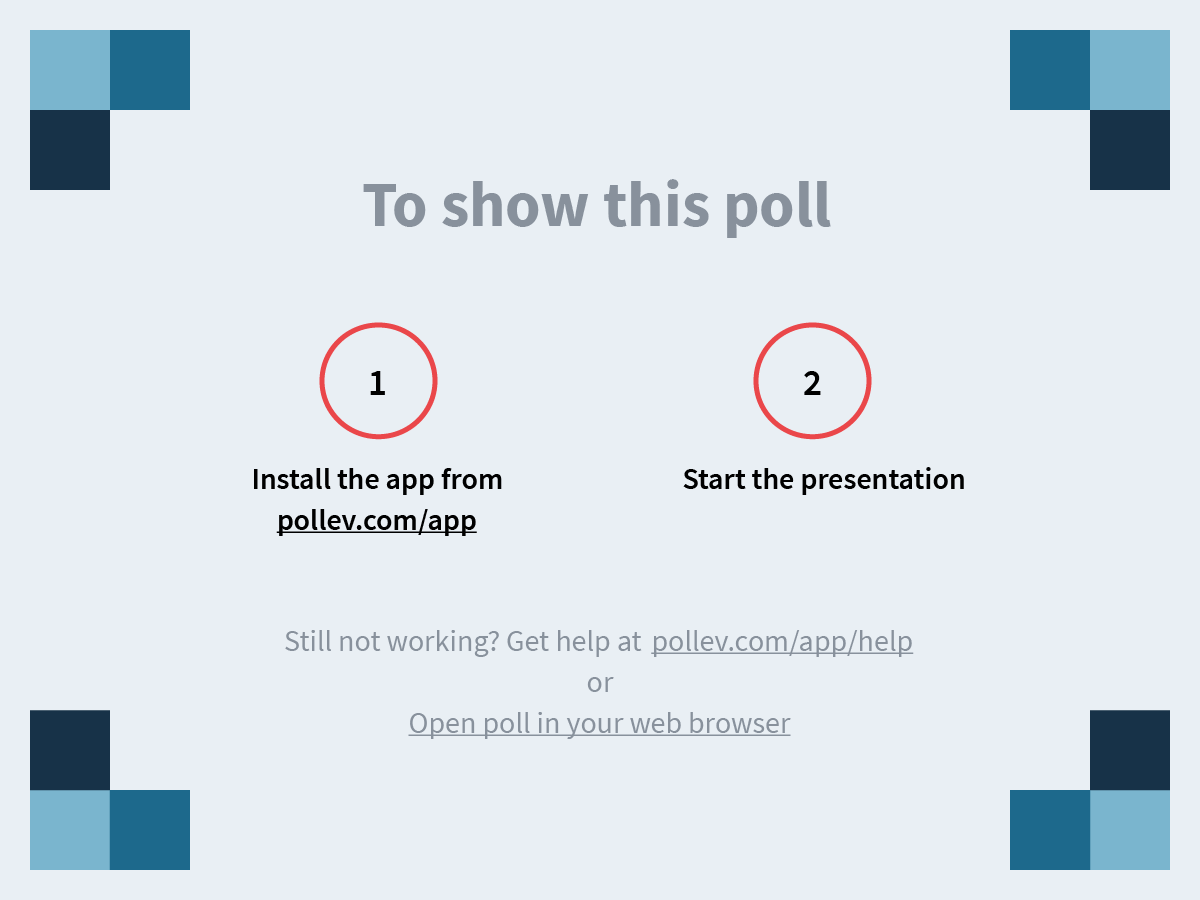 [Speaker Notes: Aké sú vaše skúsenosti v programovaní mobilných aplikácii v prostredí MIT App Inventor
https://www.polleverywhere.com/multiple_choice_polls/HkS5FKItvvuKclNosqECD]
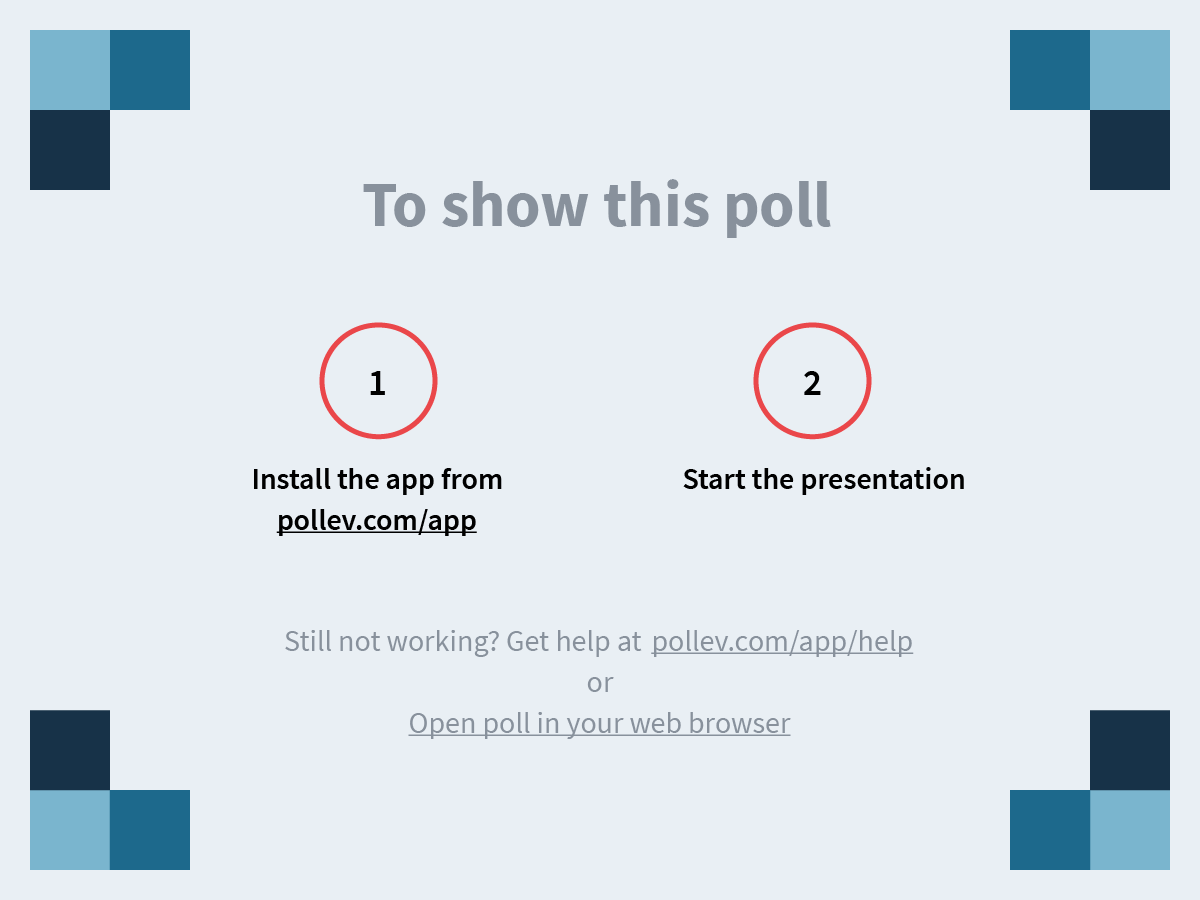 [Speaker Notes: Aké sú vaše skúsenosti vo výučbe programovania mobilných aplikácii v prostredí MIT App Inventor
https://www.polleverywhere.com/multiple_choice_polls/41f8c6q4TpltNaU9ITjJl]
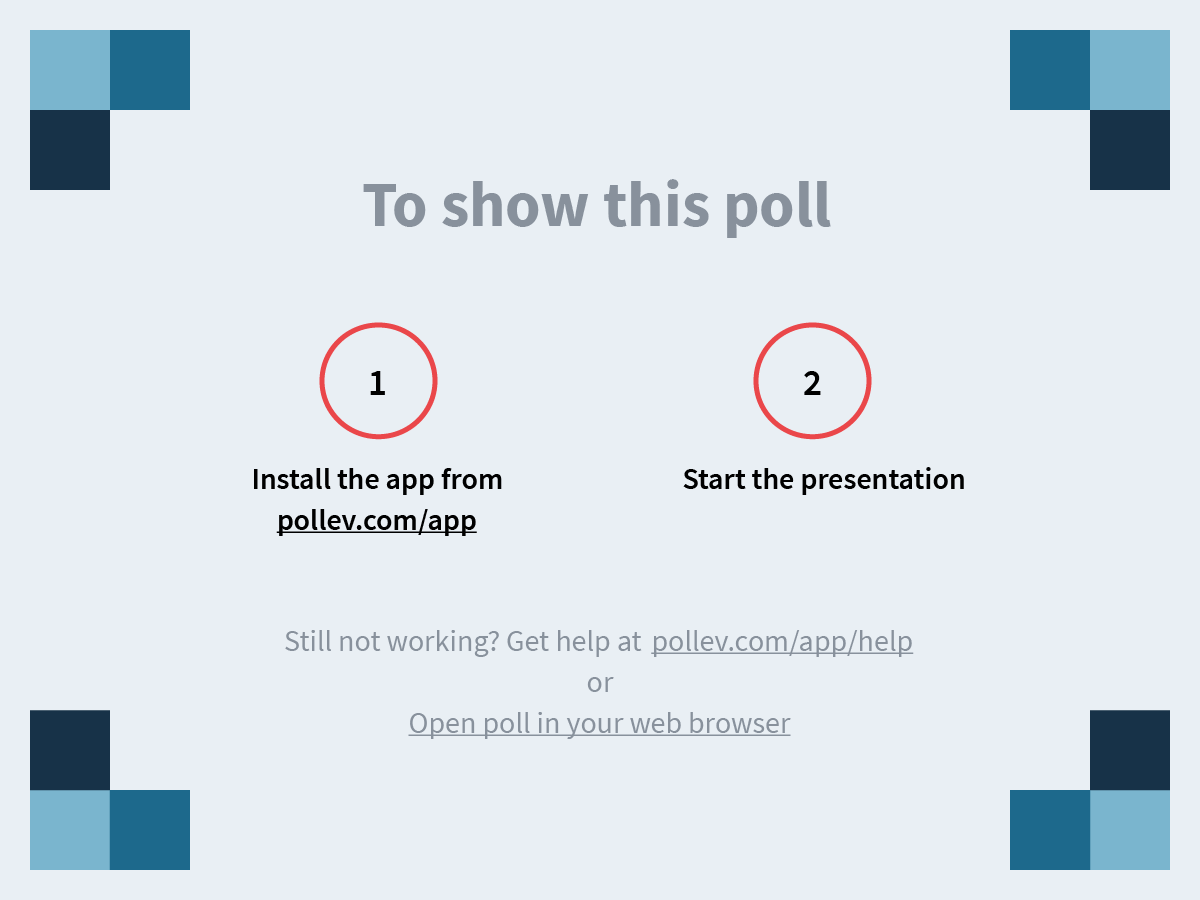 [Speaker Notes: Plánujete v nadchádzajúcom školskom roku vyučovať 33 hodinový predmet Programovanie mobilných aplikácii
https://www.polleverywhere.com/multiple_choice_polls/onHq9cZQ8sE84KbJ9Ck6c]
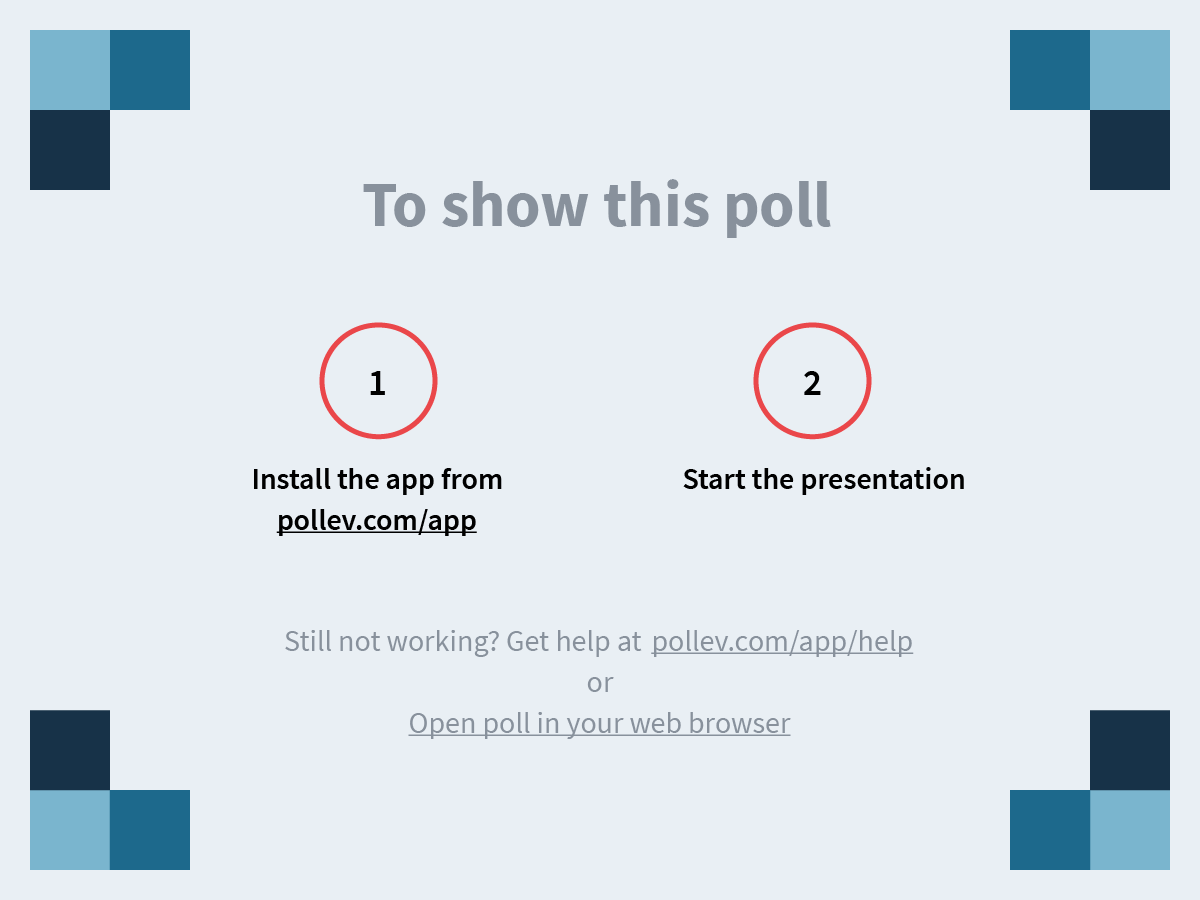 [Speaker Notes: Aké sú vaše skúsenosti v programovaní v jazyku Python
https://www.polleverywhere.com/multiple_choice_polls/SeQolt2UExDbUAIXIWZ9s]
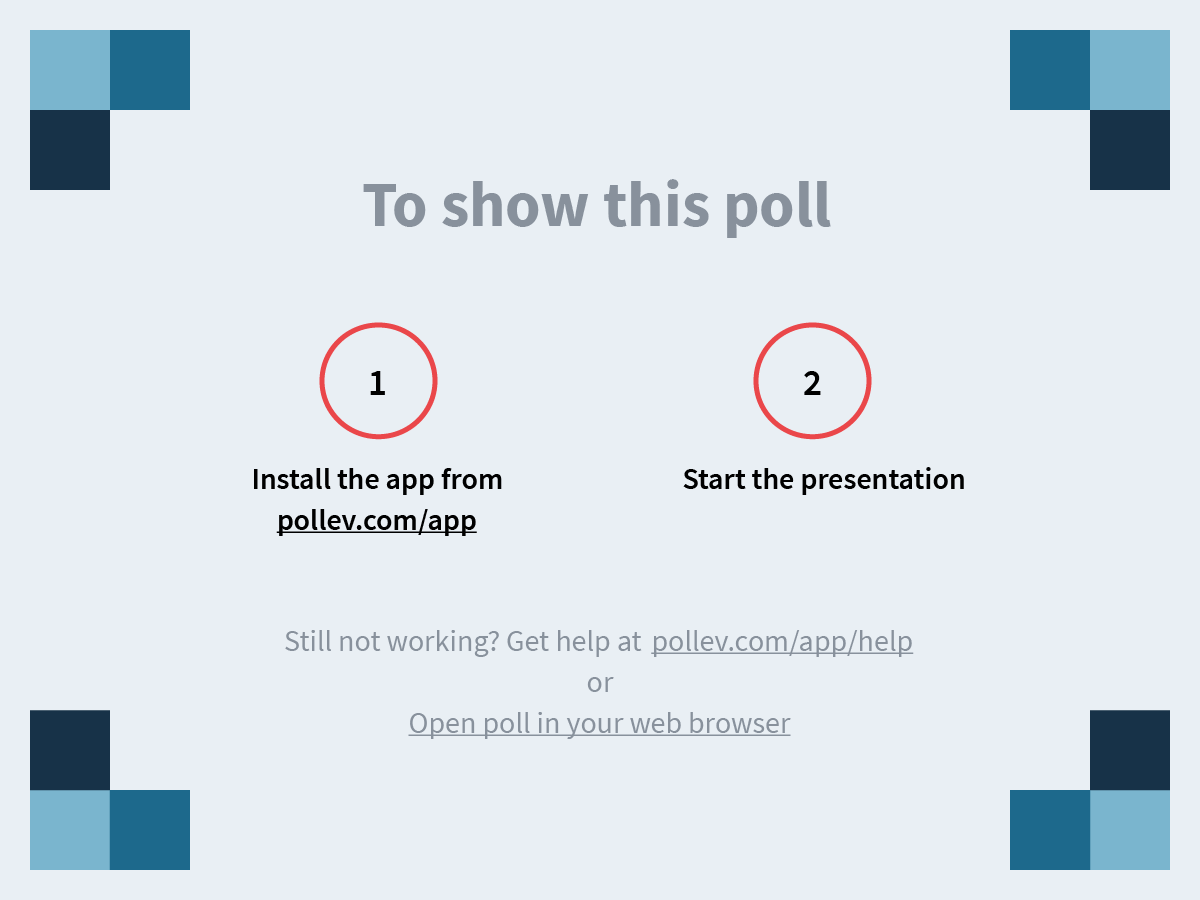 [Speaker Notes: Aké sú vaše skúsenosti vo výučbe programovania v jazyku Python
https://www.polleverywhere.com/multiple_choice_polls/4fz5tFRgzrXISH1wOKvVN]
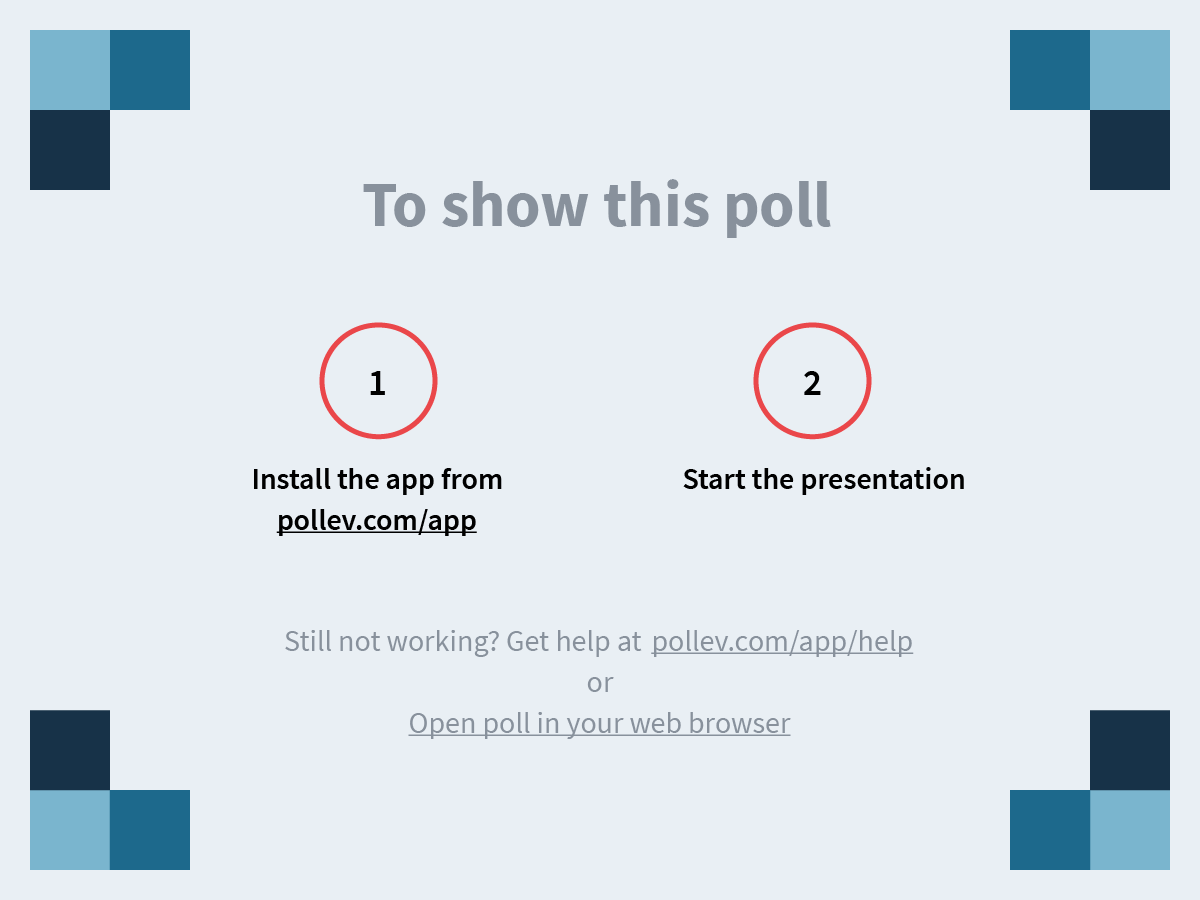 [Speaker Notes: Plánujete v nadchádzajúcom školskom roku vyučovať 66 hodinový predmet Riešenie problémov a programovanie
https://www.polleverywhere.com/multiple_choice_polls/pVj7jbKDPwCIU41MtRGPy]
Padlet: Obľúbené aplikácie na Android mobilnom zariadení
https://padlet.com/lubomirsnajder/ml19124lcnke
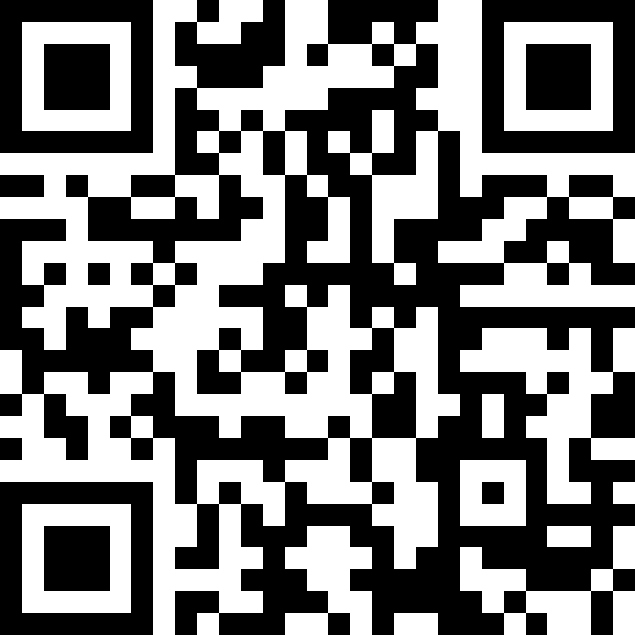 Google dotazník: Spoznávajme Android mobilné zariadenie
https://forms.gle/Bv5LgkdJmuRVSLEf8
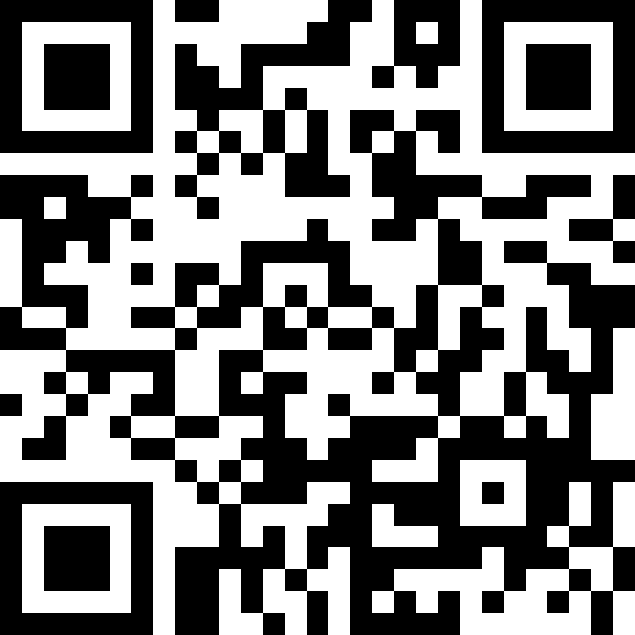 Moodle kurz: Školenie NPITA Pokročilé programovanie ... jún 2019
https://vzdelavanie.itakademia.sk/course/view.php?id=48
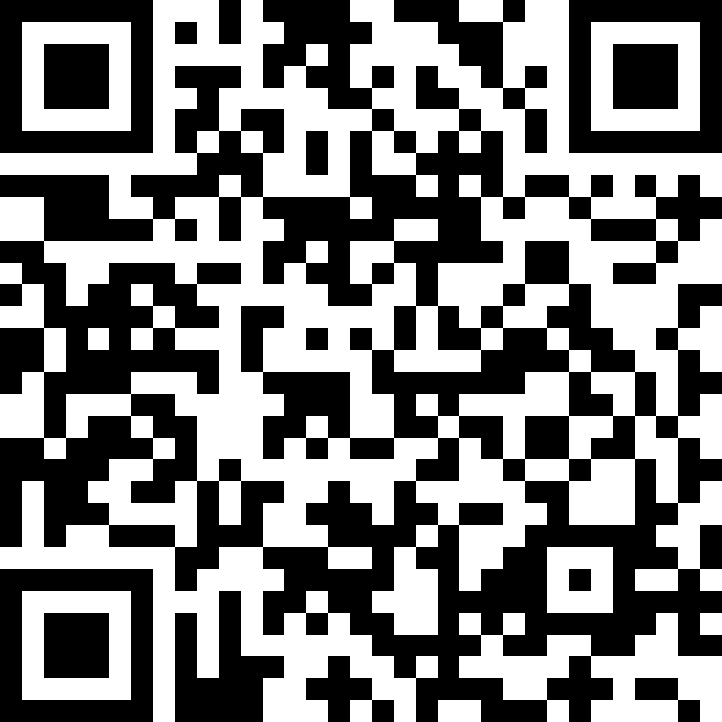 Kompletný kurz Programovanie mobilných zariadení (verzia 04/2019)
http://ics.upjs.sk/~snajder/312011F057/PMZ_Moodle.zip (93 MB)
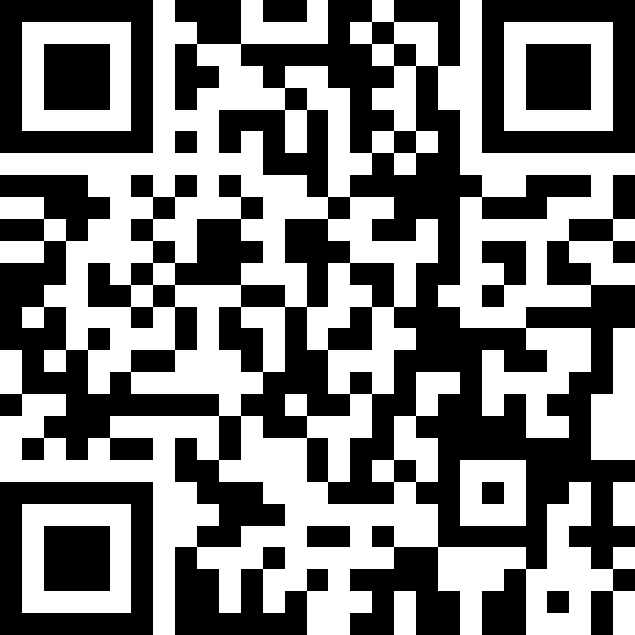